Quick Sort
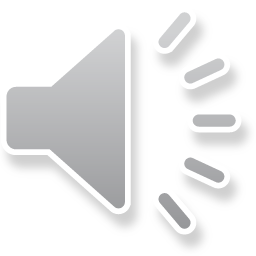 A quick sort needs a final statement too.  Once you have no sublists greater then 1 remaining it’s best to rewrite the line (or write sort complete).  We won’t look for your final line in your workings.  Make it clear at the end.

In Quick sort, the pivot is the middle right.  If you go wrong you can still get full marks if you choose middle left.  Choosing the first or last number to pivot on is 0 marks.  The first M1 is for a pivot with smaller numbers to the left and larger to the right (if ascending).  Have a rogue number in there and lose all marks.

In Quick sort, if there are 2 sublists, do not do one pivot per line.  You’ll lose all your marks except 1.

If you sort in ascending order and the question says descending, keep going BUT you must reverse the list at the very end (full marks)